Міністерство освіти і науки УкраїниДепартамент науки і освіти Харківської обласної державної адміністраціїХарківське територіальне відділення МАН УкраїниМодерне українство – патріотизм в дії
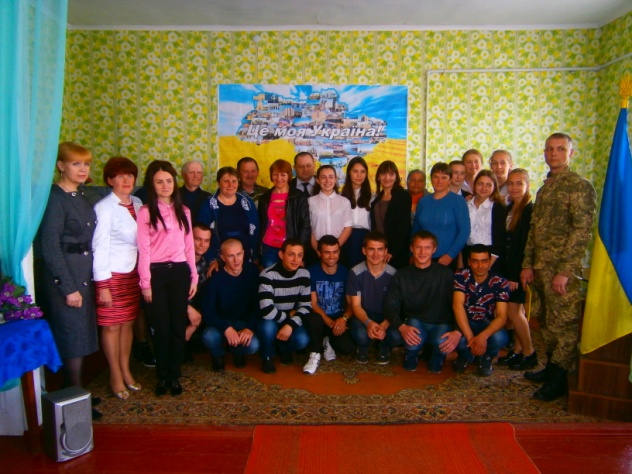 Виконала: Юрченко Ангеліна Юріївна, учениця 10 класу КЗ Близнюківський ліцей 
Близнюківської районної ради Харківської області

Науковий керівник: Куряченко Володимир Володимирович, КЗ Близнюківський ліцей 
Близнюківської районної ради 
Харківської області
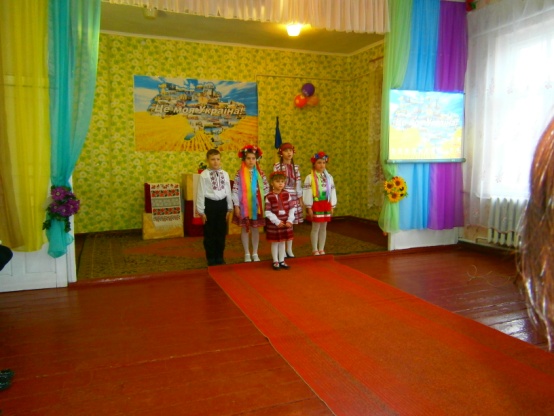 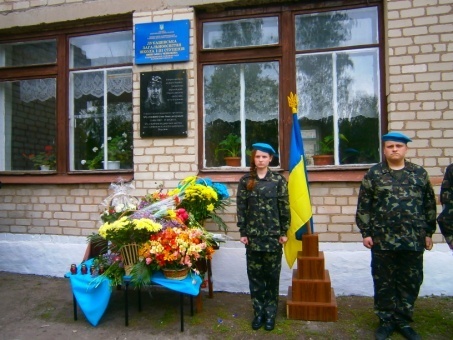 АКТУАЛЬНЫСТЬ РОБОТИ   
Творчо  відродити  українське  національно-патріотичне виховання і водночас піднести його на сучасний рівень наукового і культурного розвитку.
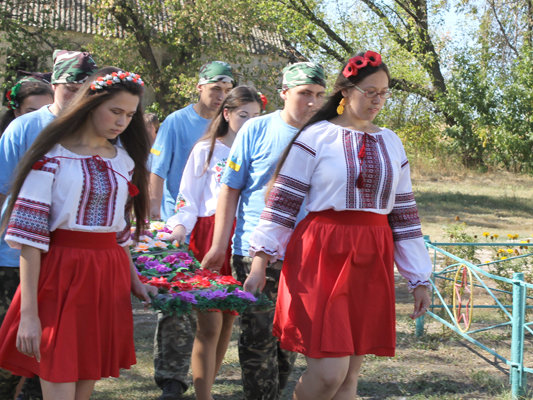 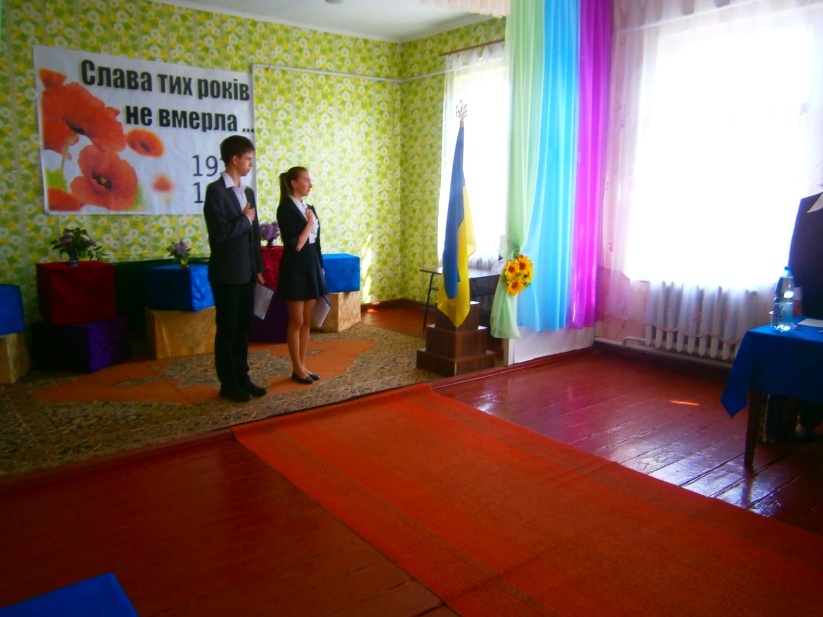 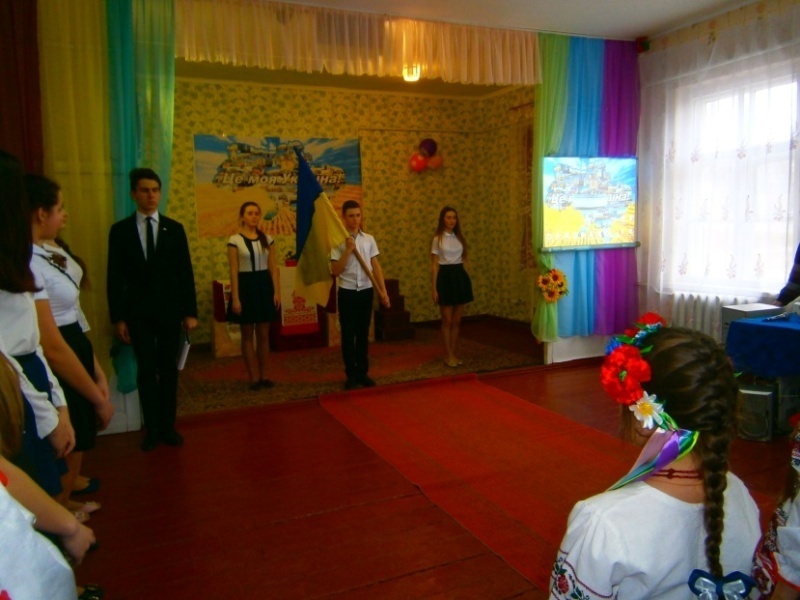 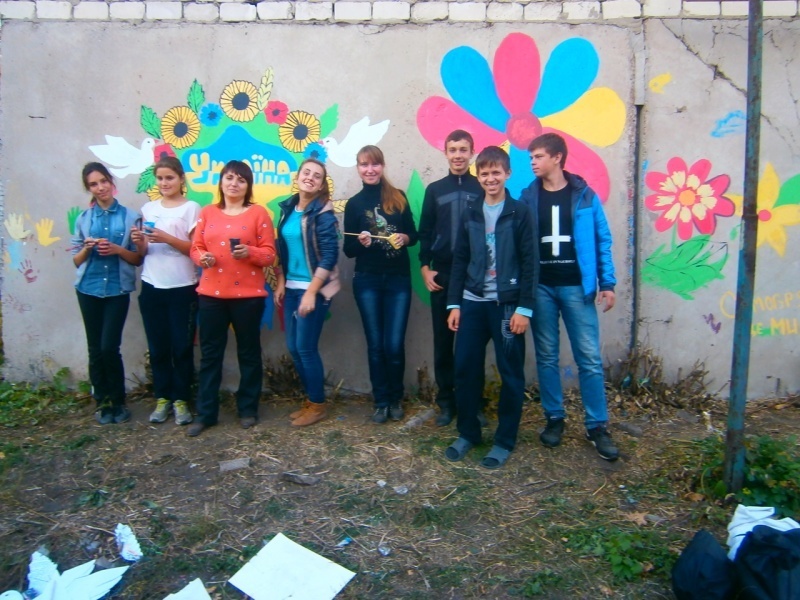 2
1
Об’єкт дослідження: формування патріотизму в умовах сьогодення.

Предмет дослідження: патріотизм як основа усвідомлення національної ідентичності українців. 

Мета дослідження: проаналізувати принципи формування патріотизму та визначити чинники, що руйнують історичну пам'ять українців.
3
“ Повість минулих літ ”є своєрідне тлумачення єдності і сили духу, виховання патріотизму та гідності за свій народ. Козацькі традиції відіграли також дуже велику роль у подальшому формуванні патріотичної свідомості українського народу.
Козацькі традиції
«Повість минулих літ»
4
4
Найвпливовішими в Україні були Львівське і Київське братства. Помітним представником братського руху є Мілетій Смотрицький.
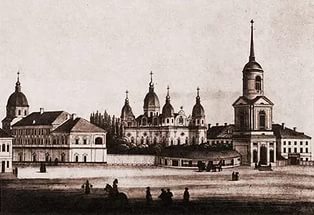 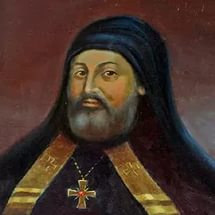 5
1
У становленні філософсько-патріотичного світогляду в Україні визначальну роль відігравала Києво-Могилянська академія.
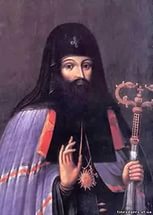 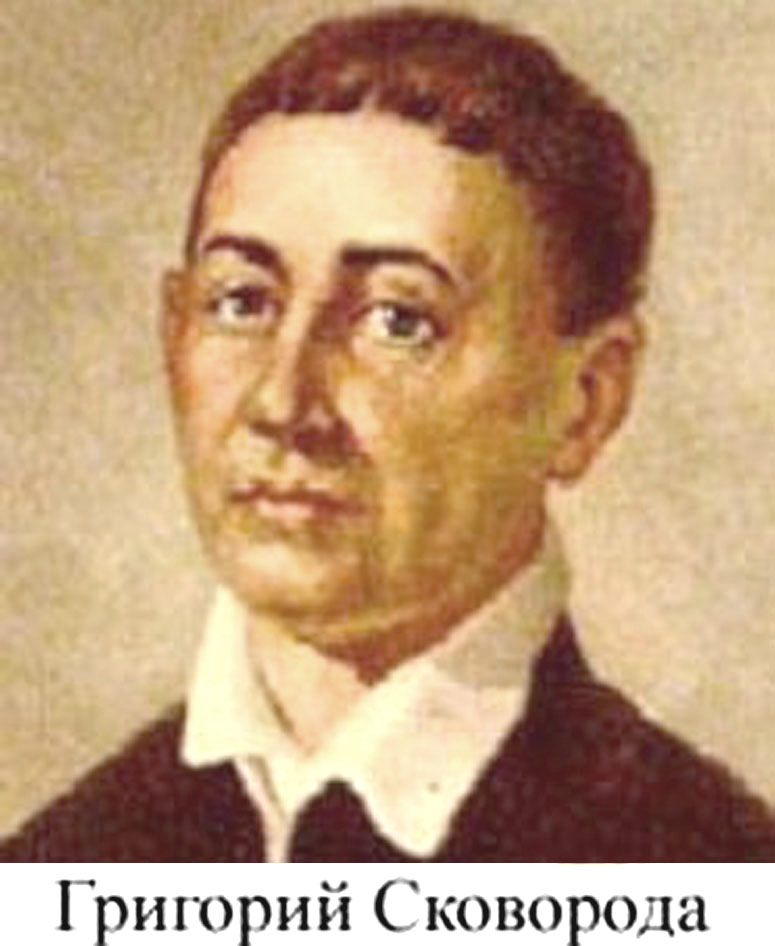 6
6
Після Сковороди вперше з новою силою зазвучав український патріотичний  дух у творчості Т. Шевченка.
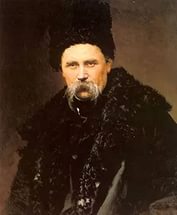 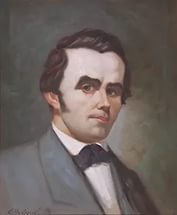 1
7
В багатьох містах України в середині ХІХ ст. українська інтелігенція об'єднувалась у  громади. Найсильнішою і найвпливовішою була Київська (Стара) громада.
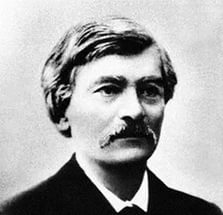 1
8
Чи не найбільшим випробуванням патріотизму українського народу стала Друга світова війна. Гіркоту втарт тих часів памятаємо й до нині.
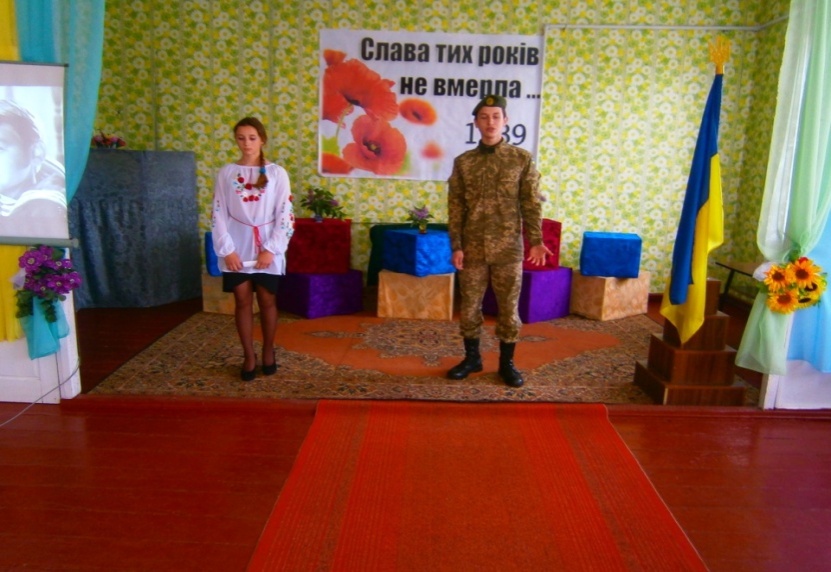 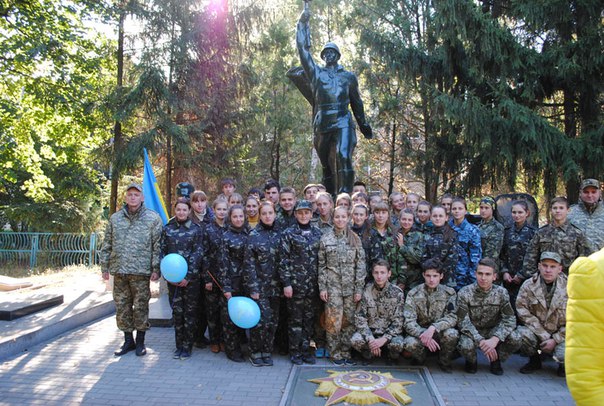 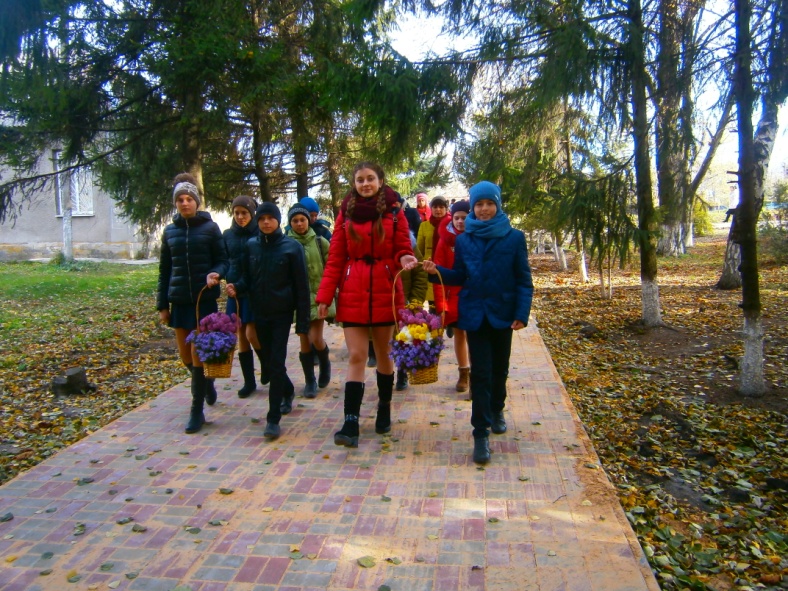 9
9
Революція Гідності та російсько-українська війна на сході України сприяла відродженню цінностей нації: свободи й гідності, усвідомленню громадянами національної самобутності.
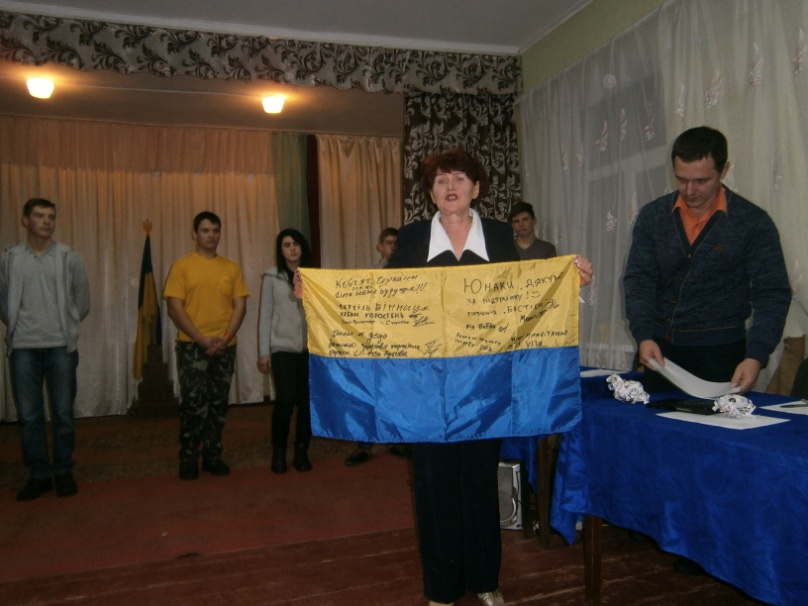 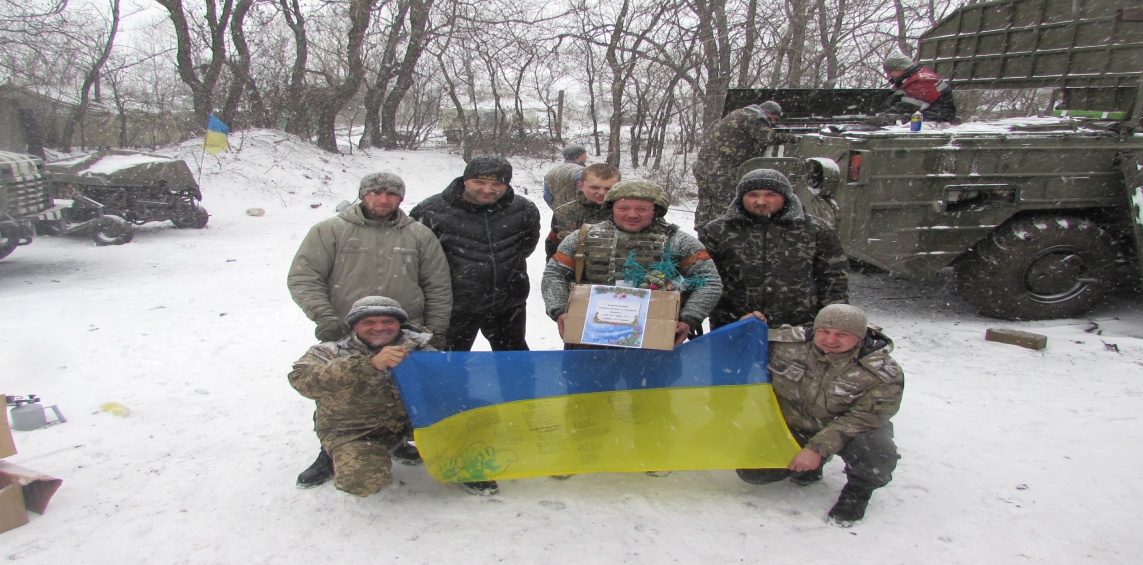 1
10
Шаварницто - особи, які показують себе справжніми українцями, патріотами на людях, а насправді іншого бачення.
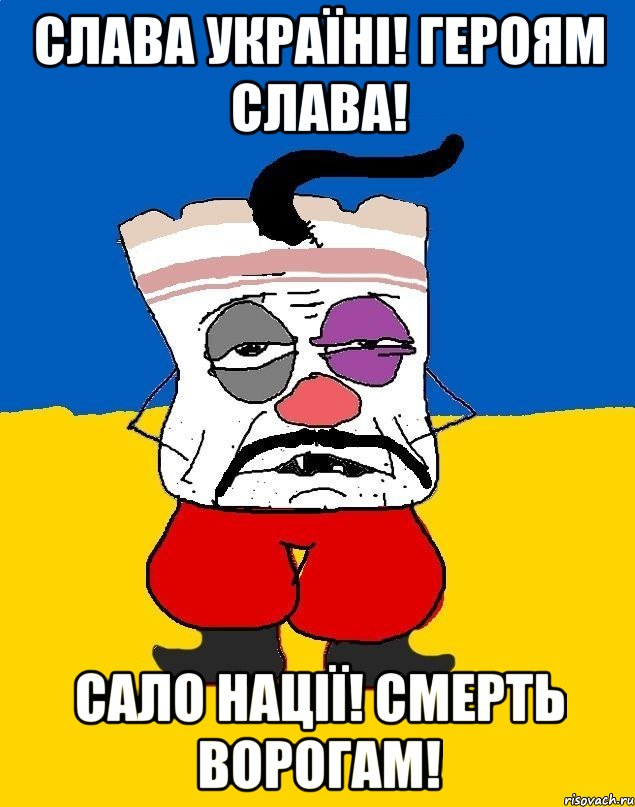 11
11
Популізм, відзначається в політологічному словнику, як "діяльність, що має метою забезпечення популярності в масах ціною необґрунтованих обіцянок, демагогічних гасел.
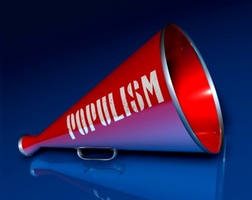 12
12
Широке поширення в суспільстві набув напрям так званого «російського шансону».
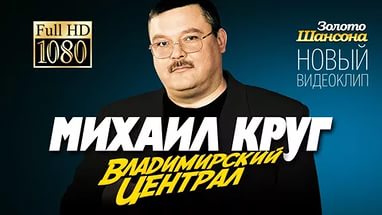 13
«Океан Ельзи»Пісня «Все буде добре» надихає нас на віру в майбутнє, що ми здолаємо всі негаразди,але якщо будем всі разом – одним цілим.
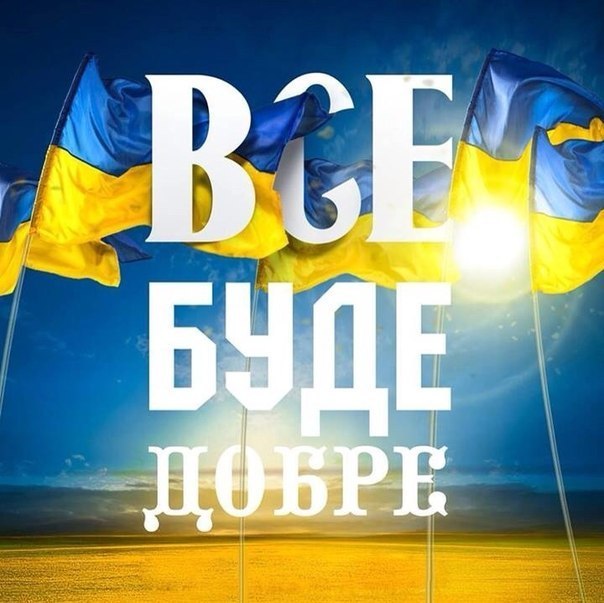 14
1
Ентоні Смітт стверджував, що перехід від пасивності
     і пристосування до стану активності й вироблення
     спільної політики формує спільне уявлення
     про «батьківщину» усієї спільноти, яка ототожнюється з 
     певною, досить чітко визначеною територією.
             Центральною моральною й політичною цінністю 
     стає «народ», маси перетворюються на цей «народ» 
     шляхом прищеплення їм національних цінностей, 
     міфів і пам’яті.
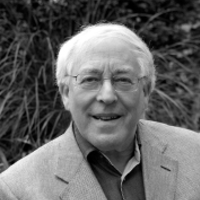 15
Висновок
Сьогодення породило модерне українство – 
яке має історичне призначення вкорінення 
національного патріотизму враховуючи уроки 
минулого і впевнено дивлячись в майбутнє.
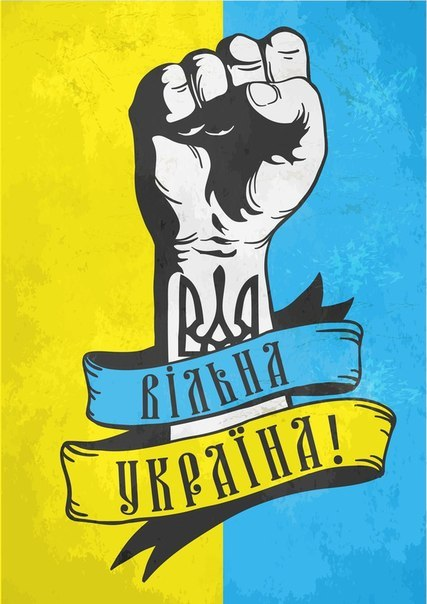 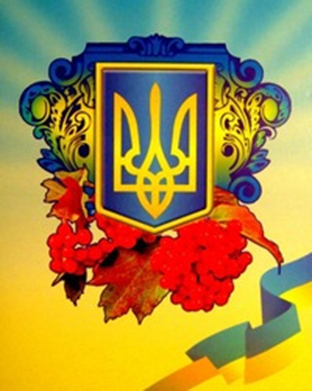 16
Дякую за увагу!
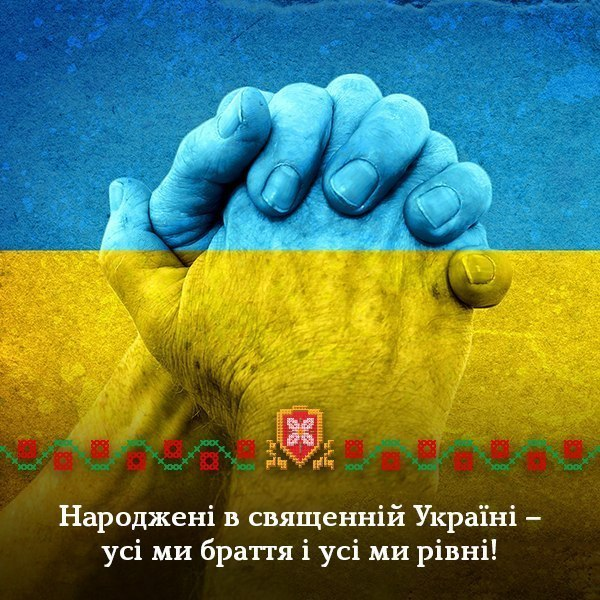 1
17